Discover colors!
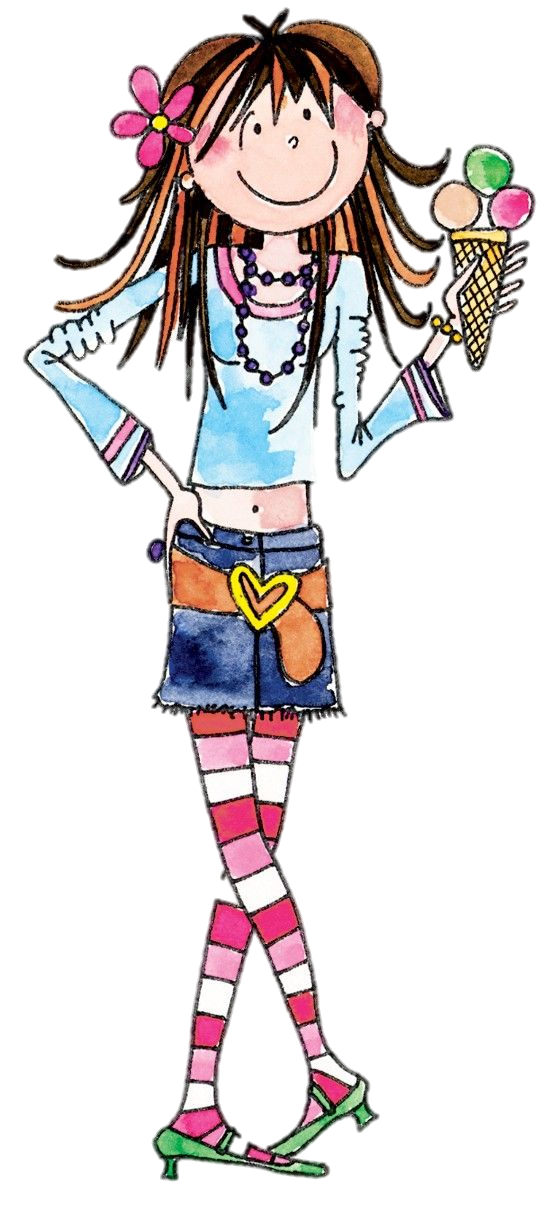 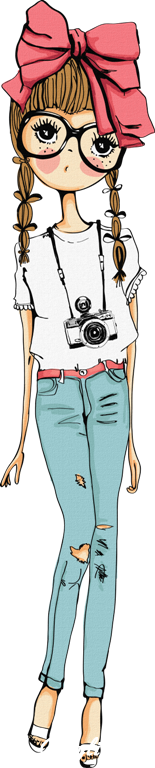 Interactive 
Fashion Colors
 Glossary
 for 7-11 Formers
Автор:
Ольга Михайловна Степанова
учитель английского языка 
МБОУ «Цивильская СОШ №1 
имени Героя Советского Союза 
М.В. Силантьева»
города Цивильск Чувашской Республики
2018
Mix of the right colors - one of the important components of the perfect image. That's why we decided to share some cribs, with which you will not miss in the choice of clothes.
Introduction
Секрет запоминающегося и гармоничного образа состоит не столько в брендах и марках одежды, сколько во вкусе и тонкостях подобранных элементов гардероба. Первое, что бросается в глаза – это цветовая гамма наряда.
Pink jeans
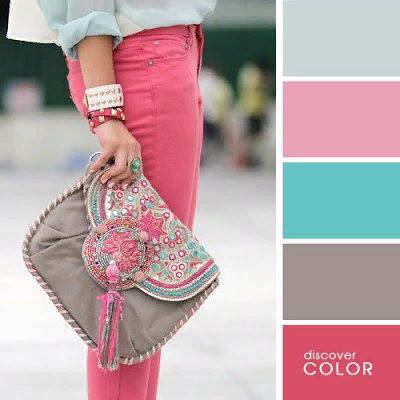 Розово-лазурное сочетание
Coral and Black
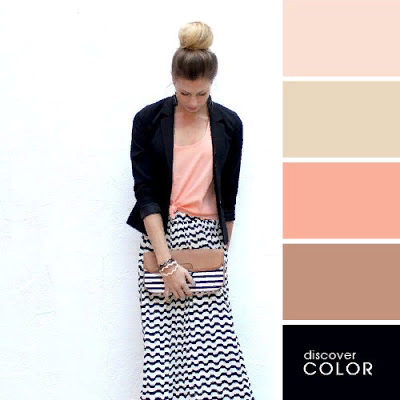 Кораллово-черное сочетание
Casual
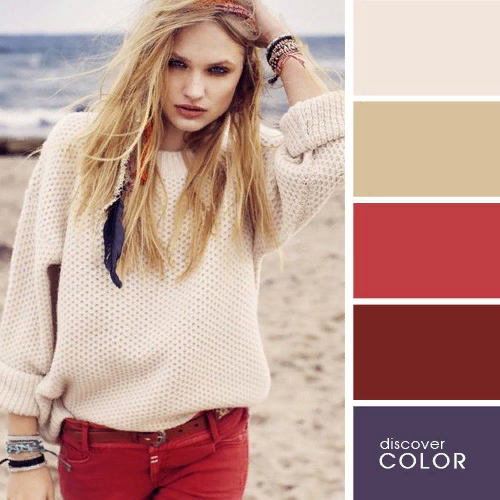 Бежево-бордовое сочетание
Yellow and green
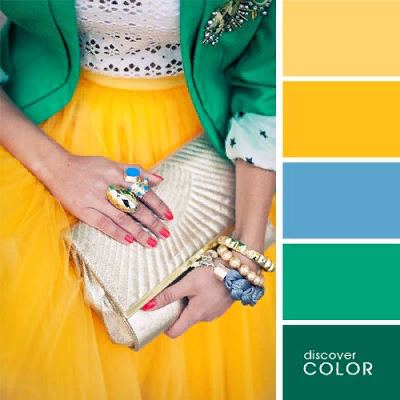 Желто-зеленое сочетание
Blue and orange
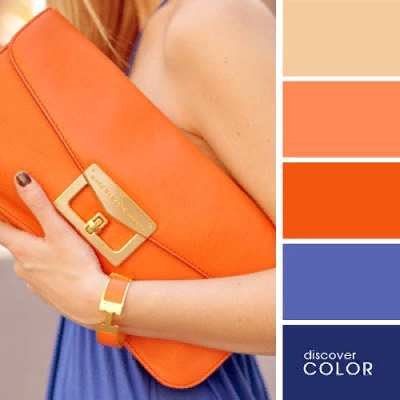 Сине-оранжевое сочетание
Bright summer look
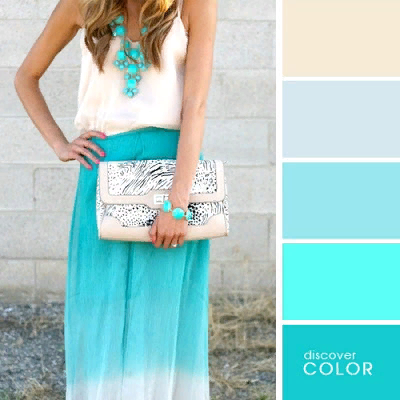 Ярко-летнее сочетание
Marine shades with yellow
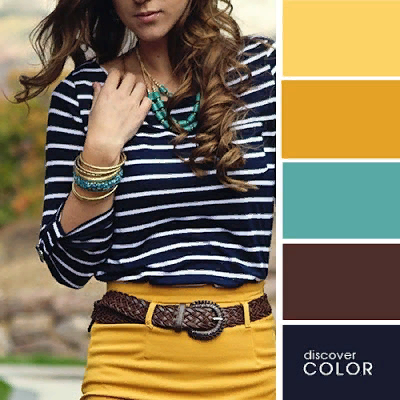 Сочетание морских оттенков        с желтым
Coral and lilac
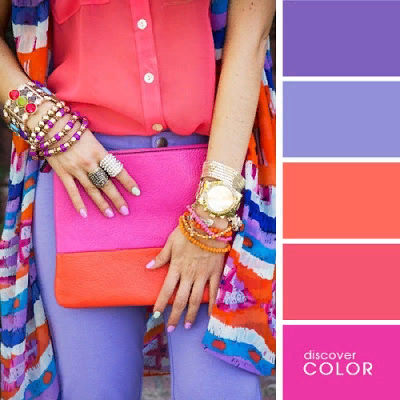 Кораллово-сиреневое сочетание
Spring in blue
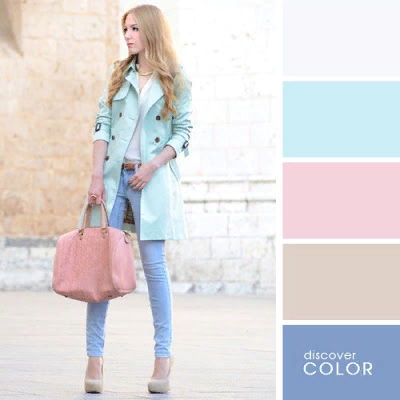 Ярко-весеннее сочетание
Plum blouse
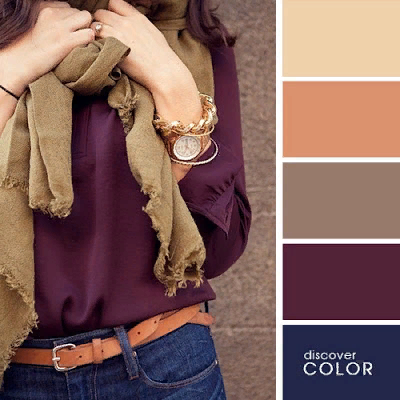 Сливовое сочетание
Lemon jacket
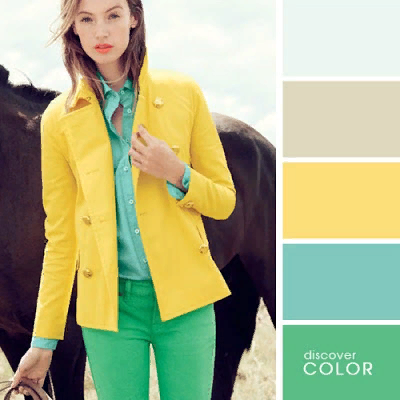 Лимонное сочетание
Retro beige shades
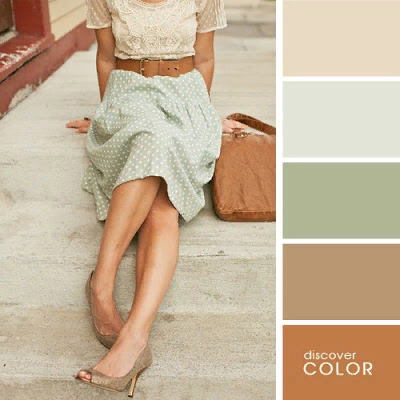 Ретро-бежевое сочетание
Brown and turquoise
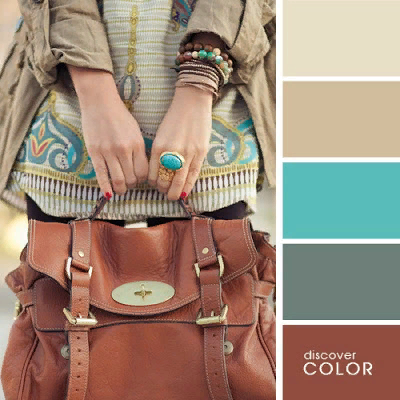 Коричнево-бирюзовое сочетание
Mustard and Grey
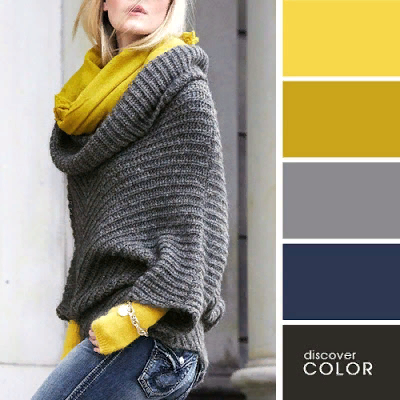 Горчично-серое сочетание
The combination with light plum
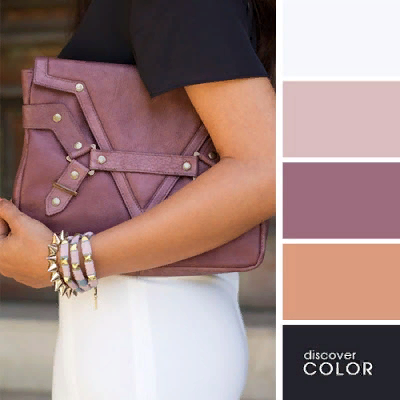 Светло-сливовое сочетание
Denim tone
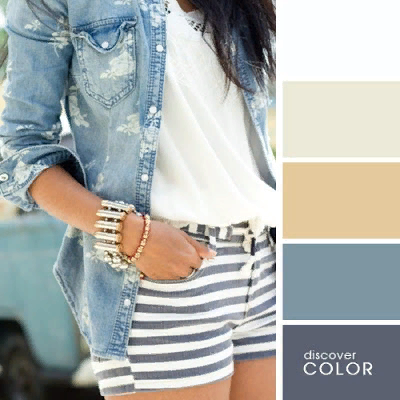 Сочетание джинсовых оттенков
Fashion World requires                      Colors’ Active Creativity!
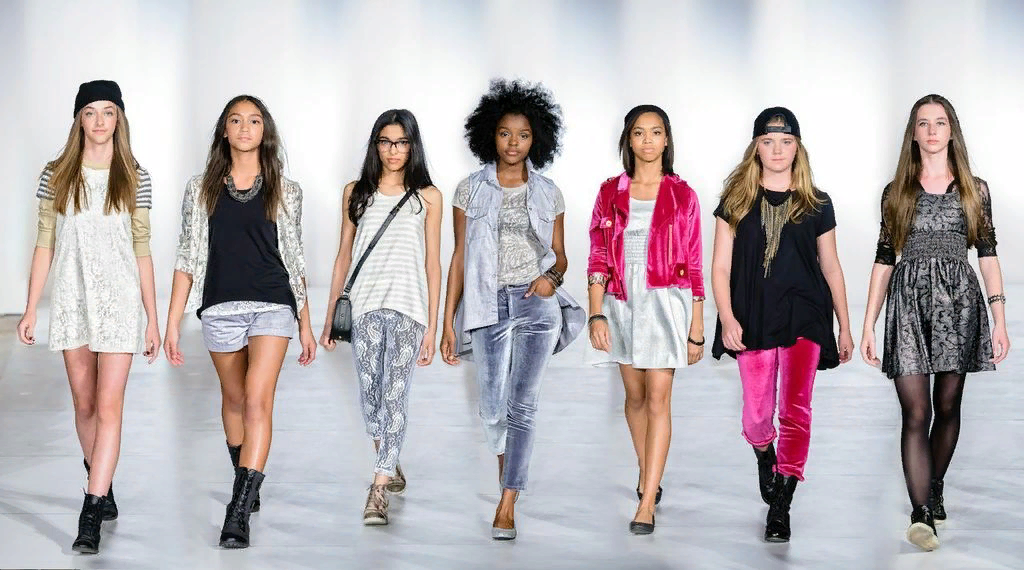 Well, let’s Be Active  in 
Colors’ Creativity!
Источник: 
20 идеальных сочетаний цветов одежды для яркого образа http://fit4brain.com/8352 
Discover color. 15 perfect colors combination in clothes http://www.cnn.ru.com/2016/06/discover-color-15-perfect-colors.html 
Изображения взяты на сайте    http://yandex.ru 	
Условия использования сайта https://yandex.ru/legal/fotki_termsofuse/